Консультация для родителей
Муниципальное казенное дошкольное образовательное  учреждение                                                                           «Детский сад №3 п.Теплое»
«Развитие речи детей 3х лет с использованием пальчиковых игр и нетрадиционных технологий»
                                   
                                        Подготовил воспитатель 
                                                   2 младшей группы :                                 
                                                                    Кузнецова А.А.
«Игра-это огромное окно, через которое в духовный мир ребенка вливается живительный поток представлений, понятий об окружающем мире. Игра- это искорка, зажигающая огонек пытливости и любознательности».                         В. А. Сухомлинский
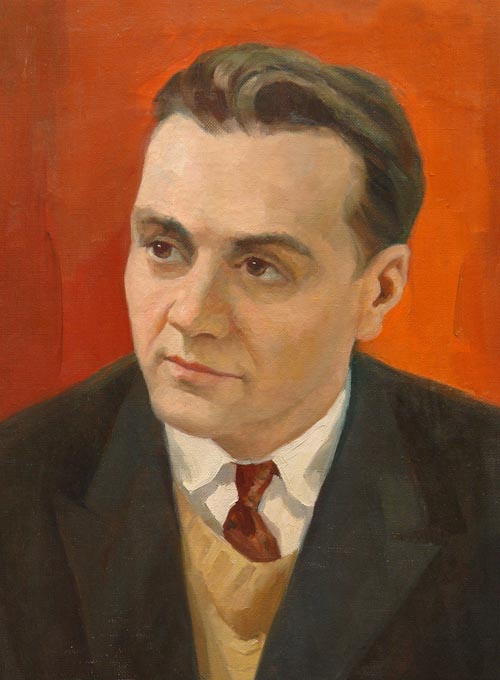 Вопрос развития мелкой моторики детей довольно актуален. Это неоднократно подчеркивается педагогами, психологами и другими специалистами в области дошкольного образования.                             Развитие мелкой моторики детей дошкольного возраста обусловлена возрастными психологическими и физиологическими особенностями. В этом  возрасте интенсивно развиваются структуры и функции головного мозга ребенка, что расширяет его возможности в познании окружающего мира. Всестороннее представление об окружающем предметном мире у человека не может сложиться без тактильно – двигательного восприятия, так как оно лежит в основе чувственного познания Известный итальянский педагог, психолог и врач Мария Монтессори отмечала, что благодаря контакту с окружением и собственным исследованиям, ребенок формирует запас понятий, которыми может оперировать его интеллект. Без этого теряется способность к абстрагированию. Контакт происходит с помощью органов чувств и движений. Работа по развитию мелкой моторики рук должна начаться задолго до поступления ребёнка в школу. Родители и мы, воспитатели, уделяя должное внимание упражнениям, играм, различным заданиям на развитие мелкой моторики и координации движений рук, решаем сразу две задачи:-  косвенным образом влияем на общее интеллектуальное развитие ребёнка;                                                - готовим к овладению навыком письма.Вы знаете, что у детей нужно развивать мелкую моторику рук. Какие занятия, игры и упражнения стоит проводить с детьми для развития моторики?   Предлагаю вашему вниманию игры и упражнения на развитие мелкой моторики, которыми можно заниматься  дома.
Массаж и самомасаж  кистей рук
С использованием карандаша с гранями
     Карандаш, в руках катаем
     И ладошки согреваем.
      Очень быстро мы катаем,                           Никогда не замерзаем.
Ребёнок катает грецкий орех между ладонями и приговаривает:
      Я катаю мой орех,
     Чтобы стал круглее всех.
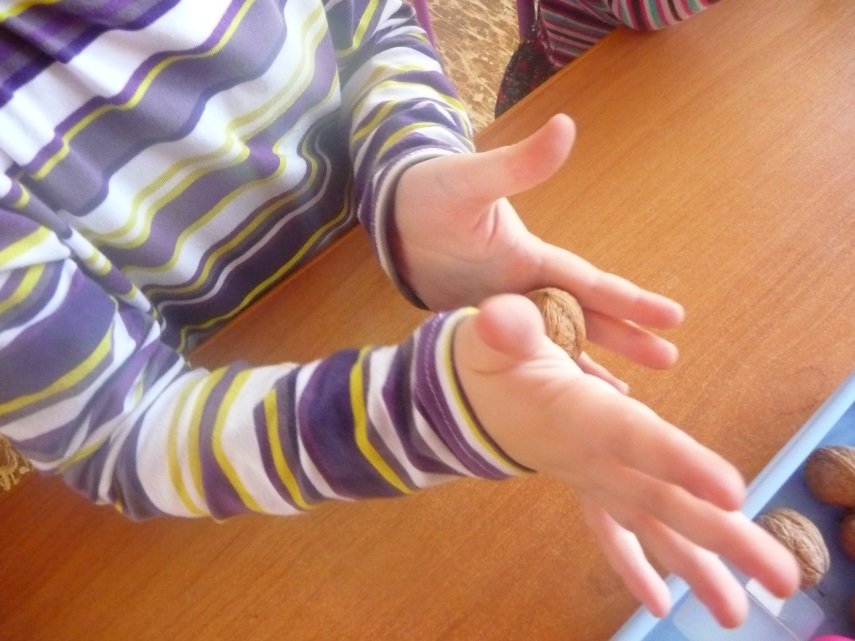 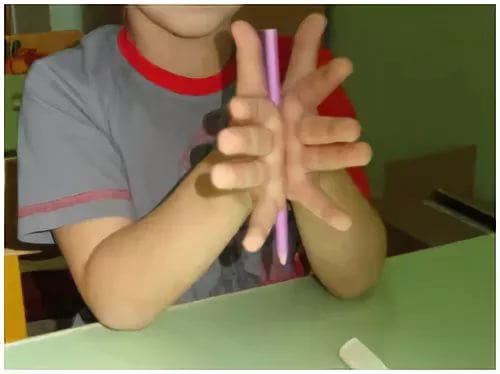 Игры с прищепками
Ролевая игра, когда малышу нужно будет развесить на веревочке кукольную одежду и закрепить ее прищепками. 
Наша мамочка устала,
Всю одежду постирала,
Милой маме помогу,
Все прищепки соберу.
Самым простым примером дидактической игры с прищепками может служить действие, когда нужно открывать и закрывать прищепку, сопровождая это действие стихами.
Птичка клювом повела.
Рука с прищепкой поворачивается из стороны в сторону
Птичка зернышки нашла,
Другая рука показывает ладошку.
Птичка зернышки поела,
Пощипывание прищепкой ладошки.
Птичка песенку запела.
Прищепка ритмично открывает и закрывает «рот»- поет.
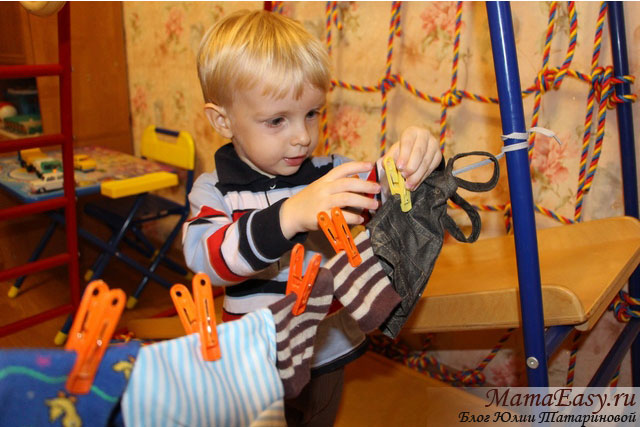 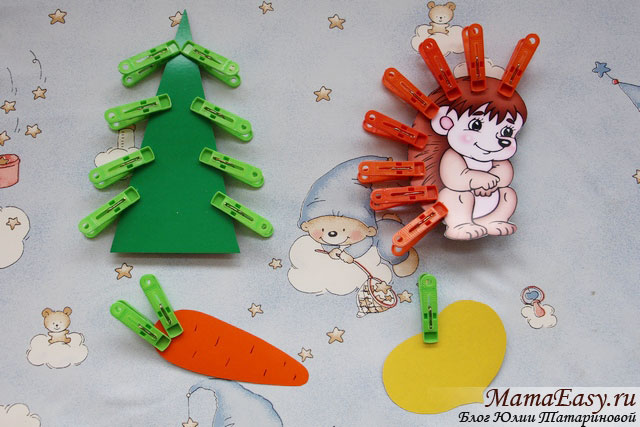 Для развития воображения стоит предложить ребенку набор прищепок и простых геометрических фигур. Сначала нужно показать, как можно сделать из них солнышко, цветочек, человечка, а потом и самому ребенку предложить собрать самостоятельно.
Работа с бусами
Нанизывать можно все что нанизывается: пуговицы, бусы, рожки и макароны, сушки и т.п. Можно составлять бусы из картонных кружочков, квадратиков, сердечек, листьев деревьев, в том числе сухих, ягод рябины.
Взрослый раскладывает на столе бусинки разного размера, но одного цвета (или одного размера, но разных цветов, или разных размеров и разных цветов). Предлагается самостоятельно сделать бусы, в которых чередуются большие и маленькие бусинки, или красные и синие, или круглые и квадратные и т.п. При выполнении этого задания важно, чтобы ребенок не только правильно продевал нитку в отверстия бусинок, но и соблюдал определенную последовательность нанизывания бусинок. Можно предложить ребенку самому придумать материал для нанизывания и узор.
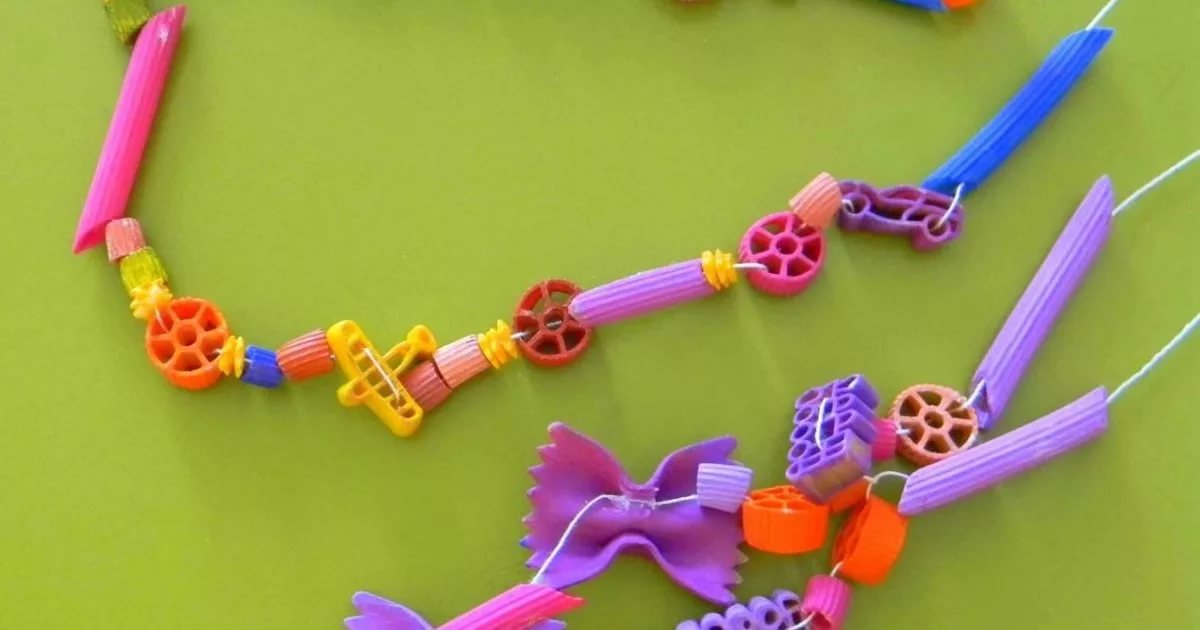 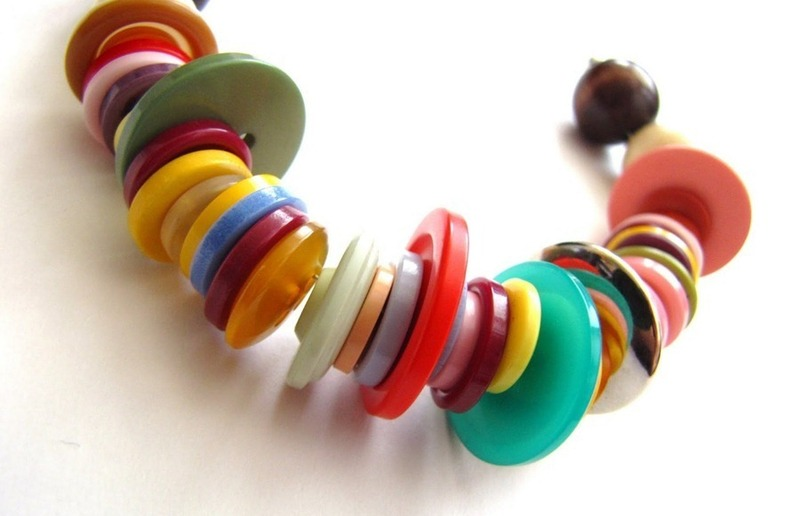 Игры с пробками от бутылок
Две пробки от пластиковых бутылок кладем на столе резьбой вверх. Указательный и средний пальцы встают в них, как ноги. Двигаемся делая по шагу на каждый ударный слог.
«Один, два, три, четыре, пять, им очень весело гулять».
Катя туфли потеряла,
Долго плакала, искала.
Другая рука:
В крышки пальчики обула
Смело в них вперёд шагнула.
Другая рука:
Пошла Катя на прогулку
По кривому переулку.
Другая рука:
Пальцы, словно ножки,
Обуты в босоножки.
Другая рука:
Каждый пальчик будто ножка
Только шаркает немножко.
Поделки из пробок 
Подберите пробки разного цвета и размера. Сначала выложите рисунок сами, затем попросите малыша сделать то же самостоятельно. После того как ребёнок научится выполнять задание без вашей помощи, предложите ему придумывать свои варианты рисунков.
.
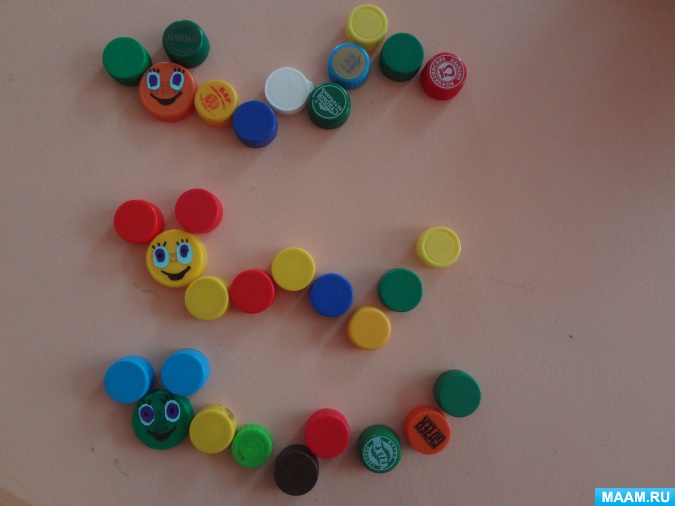 Найди закономерность, продолжи ряд.
Игры  крупой
Аппликация                                                                                                Нарисовать на листе несложный рисунок при помощи кисти и клея.
- Насыпать щепотью манку на лист бумаги. Пошлепать по листу ладошкой, придавливая крупу, стряхнуть лишнее.
Рекомендации. Эффектно выглядит аппликация на темных листах бумаги.
Вдавливание
Сделать лепешку из теста или пластилина.
- Взять одно зернышко (фасоль, горох, чечевицу) двумя пальцами,    положить на лепешку и надавить одним пальчиком. От обратного процесса – вынимания зерен из теста дети получают огромное удовольствие.
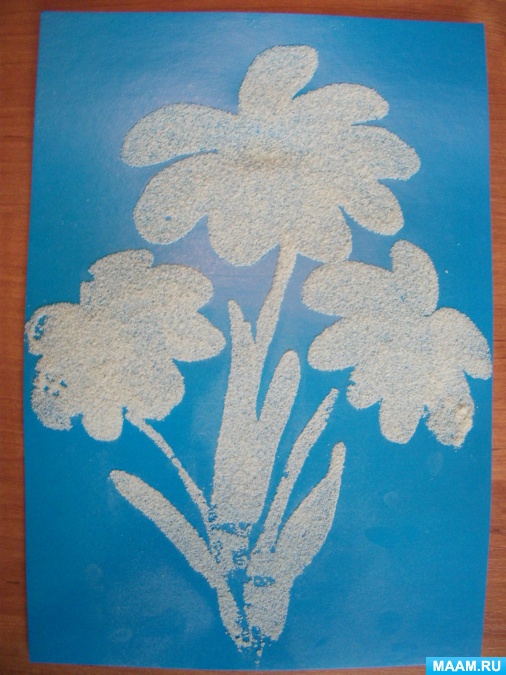 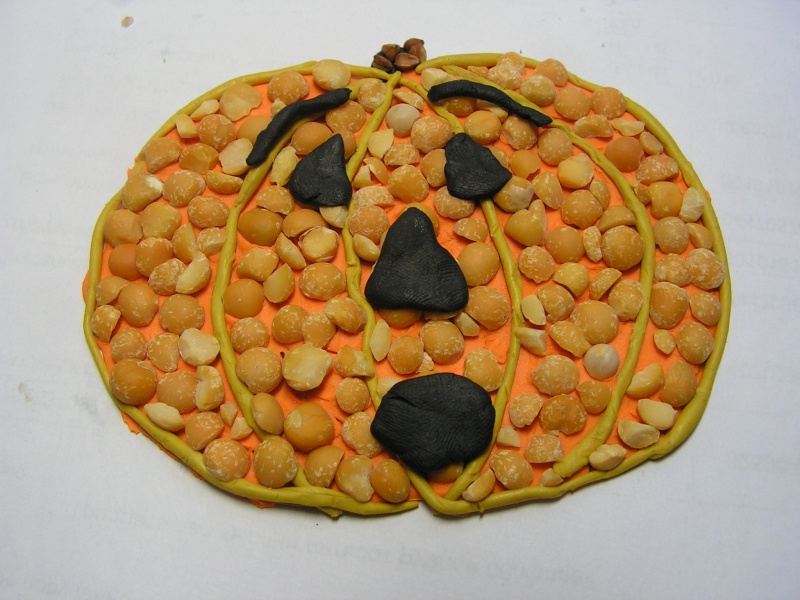 Благодарю      за внимание